ï‡f”Qv I ¯^vMZg
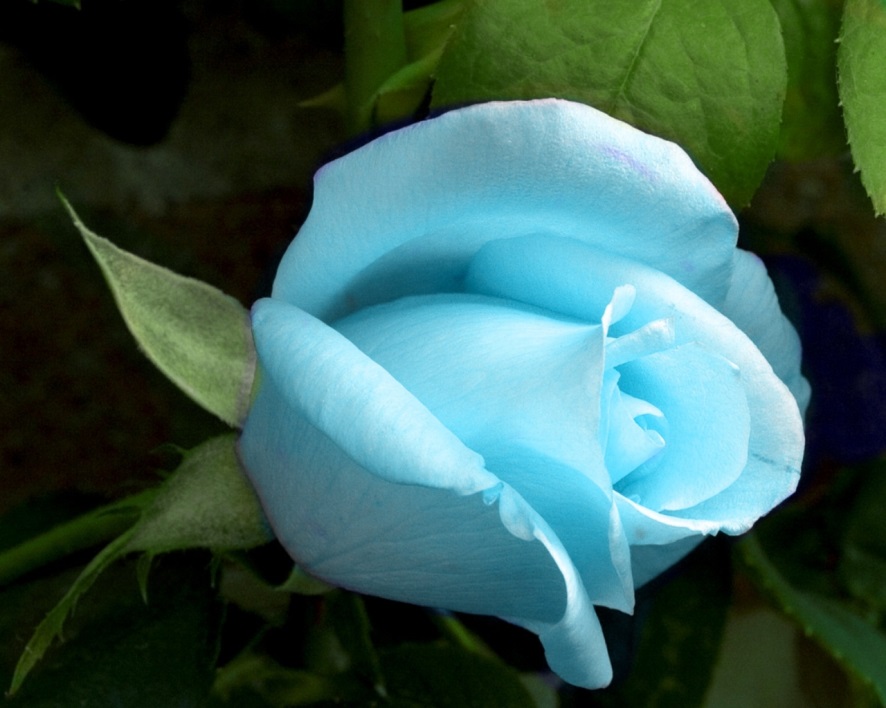 পরিচিতি
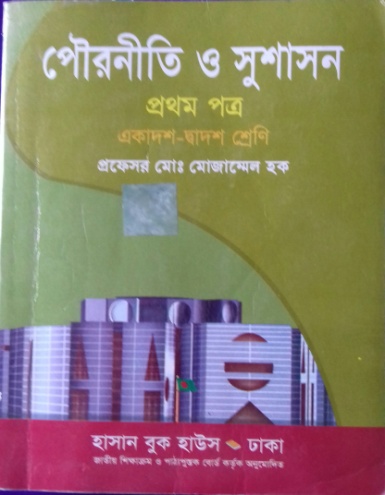 শ্রেণি		: দ্বাদশ 
বিষয়		: পৌরনীতি ও সুশাসন 
অধ্যায়		: ৩য়   
সময়		: ৬০ মিনিট
তারিখ		: 24/11/2019
মোঃ হাবিবুর রহমান
প্রভাষক
কুশিয়ারা ডিগ্রি কলেজ  
গোলাপগঞ্জ, সিলেট।
G‡mv Qwe †`wL-
g~j¨‡eva
wkLbdj
GB cvV †k‡l wkÿv_©xiv-
1| g~j¨‡ev‡ai aviYv e¨vL¨v Ki‡Z cvi‡e|
2| g~j¨‡eva MV‡bi gva¨gmg~n ej‡Z cvi‡e| 
3| g~j¨‡ev‡ai wewfbœ Dcv`vb m¤ú‡K© e¨vL¨v Ki‡Z cvi‡e|
4| g~j¨‡ev‡ai †kÖwYwefvM Ki‡Z cvi‡e|
পাঠ উপস্থাপনা
g~j¨‡ev‡ai aviYvConcept of  Values 
Ôg~j¨‡evaÕ k‡ãi Bs‡iwR cÖwZkã ÔValuesÕ| g~j¨‡eva mvgvwRK ixwZbxwZ I wewaweav‡bi mgwó| g~j¨‡eva n‡jv mgv‡Ri gvby‡li †gŠwjK wek^vm, a¨vb-avibv I AvPvi-AvPiY hv GKRb gvbyl‡K fv‡jv-g›`, b¨vq-Ab¨vq we‡ePbv Ki‡Z mnvqZv K‡i| 

R. M. William-Gi g‡Z, Òg~j¨‡eva n‡jv gvby‡li B”Qvi GKwU cÖavb gvb`Û, hvi Av`‡k© gvby‡li AvPvi-e¨envi I ixwZ-bxwZ wbqwš¿Z nq| GB  gvb`‡Ûi Øviv mgv‡R gvby‡li fv‡jv-g›` wePvi Kiv nq|Ó
mvgvwRK g~j¨‡ev‡ai wfwË ev Dcv`vb	Elements of Social Values
1. 	k„&•Ljv‡eva 
2. 	b¨vqwePvi
3. 	mnbkxjZv 
4. 	mngwg©Zv 
5. 	AvB‡bi kvmb 
6. 	bvMwiK m‡PZbZv I KZ©e¨ 
7. 	miKvi I iv‡óªi RbKj¨vYgywLZv 
8.	`vq`vwqZ¡ I Revew`wnZv
g~j¨‡eva MV‡bi gva¨gmg~n:
wb‡¤œi welq¸‡jv g~j¨‡eva MV‡bi Ab¨Zg gva¨g wn‡m‡e KvR K‡i|
cwievi
wkÿv cÖwZôvb
m¤úª`vq 
‡Ljvi mv_x
mgvR I 
cÖ_v
g~j¨‡ev‡ai †kªwYwefvM	Classification of Values
1. 	cvwievwiK g~j¨‡eva 
2.	e¨w³MZ g~j¨‡eva 
3.	mvgvwRK g~j¨‡eva
4.	ˆbwZK g~j¨‡eva 
5.	A_©‰bwZK g~j¨‡eva
5.	agx©q g~j¨‡eva 
6.	†mŠ›`h© m‡¤¢v‡Mi g~j¨‡eva 
7.	e¨emvwqK g~j¨‡eva 
8.	Ava¨vwZ¥K g~j¨‡eva
1. cvwievwiK g~j¨‡eva
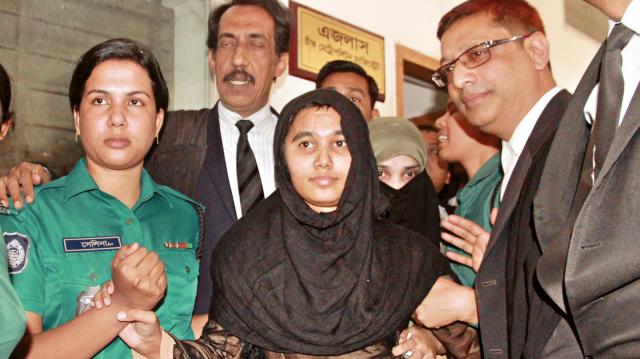 2. e¨w³MZ g~j¨‡eva
3.	mvgvwRK g~j¨‡eva
4. 	ˆbwZK g~j¨‡eva
৫. 	A_©‰bwZK g~j¨‡eva
6. 	agx©q g~j¨‡eva
7. MYZvwš¿K g~j¨‡eva
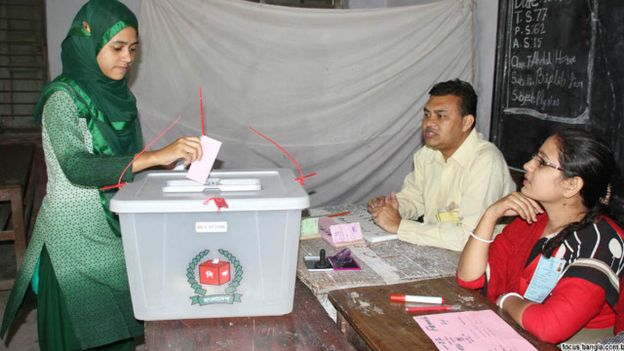 8. 	†mŠ›`h© m‡¤¢v‡Mi g~j¨‡eva
একক কাজ
g~j¨‡eva MV‡bi 3wU gva¨g LvZvq wjL|
দলীয় কাজ
MÖæc 01 : ‡k‡i evsjv
Av‡jvPbvi gva¨‡g e¨w³MZ g~j¨‡ev‡ai 2 wU D`vniY wjL|
MÖæc 02 : e½eÜz
Av‡jvPbvi gva¨‡g ‰bwZK g~j¨‡ev‡ai 2 wU D`vniY wjL|
mvims‡ÿc
g~j¨‡eva mvgvwRK ixwZbxwZ I wewaweav‡bi mgwó| g~j¨‡eva n‡jv mgv‡Ri gvby‡li †gŠwjK wek^vm, a¨vb-avibv I AvPvi-AvPiY hv GKRb gvbyl‡K fv‡jv-g›`, b¨vq-Ab¨vq we‡ePbv Ki‡Z mnvqZv K‡i|
মূল্যায়ন
মূল্যবোধের ইংরেজি প্রতিশব্দ কি? 
মূল্যবোধ কাকে বলে ? 
মূল্যবোধের ২ টি উপাদান বল।
বাড়ীর কাজ
g~j¨‡eva MV‡b cwievi I wkÿv cÖwZôv‡bi f‚wgKv Av‡jvPbv Ki|
ab¨ev`